EOG Review PPT: 8th grade ScienceThis Powerpoint has been created to cover all areas taught in 8th grade science. Use it to reinforce and review what we have done this year. Key words are usually in a different color and illustrations have been added to clarify information. Reviewing a page or two nightly will really help you be prepared for success.Curriculum area covered:                                                                pages in Powerpoint1. Matter and Energy (Chemistry)				2 – 82. Energy Resources						93. Molecular Biology						10 - 14	4. Microbiology							15 – 165. Biotechnology						176. Ecology							18 – 237. Hydrology							24 – 358. Evolution and Genetics					36 - 43
Matter and Energy:
atoms are made up of protons +, neutrons, and electrons -

P & n are in the nucleus, e's are in the               electron cloud in energy levels.

all of the known elements are arranged by their atomic number(number of protons) on the Periodic Table of Elements
metals(shiny, good conductors of heat and electricity, malleable right side of PT)             
nonmetals(dull, poor conductors of heat and electricity, brittle left side of PT )            
metalloids(some shiny, some dull, semiconductors on the zigzag line of PT)
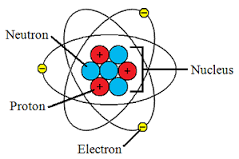 Matter and Energy:
physical properties       chemical properties
color, odor, state, density, solubility      reactivity, does it burn or rust
if changed they are still the same          if changed they are new                substances                                              substances 
Group 1 &  17 - Most reactive(valence electrons determine this, group 1 alkaline metals has 1, group 17, halogens needs one)        Group 18- least reactive called noble gases
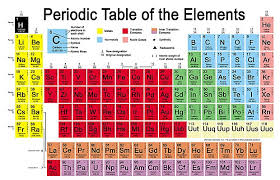 Matter and Energy:
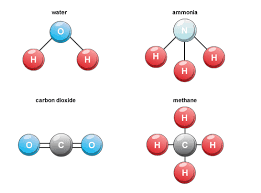 molecule - 2 or more chemically combined atoms

compound - when 2 or more elements chemically combine to create a pure substance(can only be separated by chemical means)

compounds act very different than the reactants that make them.

solids can be crystals(organized) or amorphous(unorganized)

physically putting things together makes a mixture

 heterogeneous mixtures- salad, granola, trail mix
 homogeneous mixtures- sweet tea, kool-aid, soda, blood(solutions)

mixtures can be separated by sifting, filtering, evaporation

solutions are made of a solute dissolved in a solvent(water is the universal solvent, it is polar)
Matter and Energy:Homogeneous Mixtures         Heterogeneous Mixtureslook the same			  can see the different parts
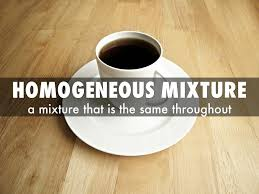 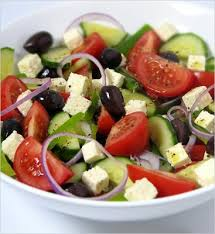 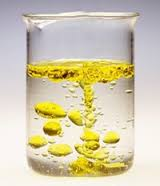 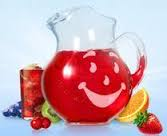 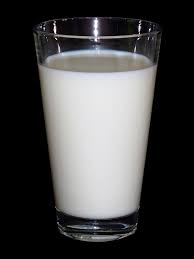 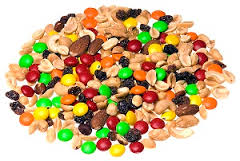 Matter and Energy:All Matter has unique properties that help identify it.Physical Properties                                                           Chemical Propertiescan observe or measure                                             will change the substance color, odor, texture, density                                       reactivity, flammability, rust?conductivity, malleability  ductility, solubility Physical Changes don't alter what a substance is.Changes of state, breaking into pieces, dissolving, crushing      Can often reverse the changeChemical Changes create new substances.Signs of chemical changes - change in color, giving off heat or light, bubbles, precipitate  Impossible or very difficult to reverse.
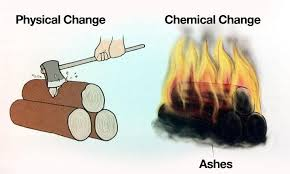 Matter and Energy:Physical Changes			        	Chemical Changes
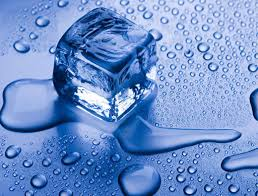 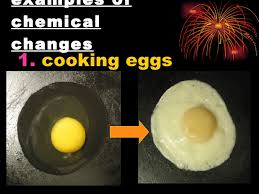 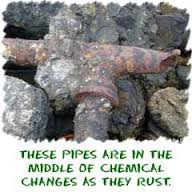 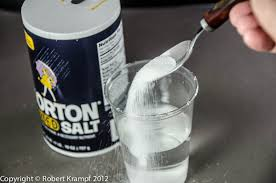 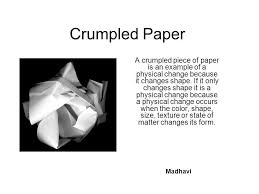 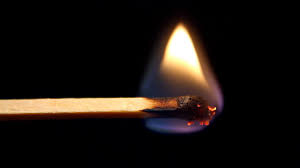 Matter and Energy:
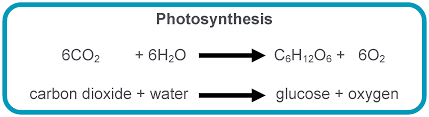 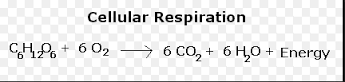 Photosynthesis: takes place in chloroplasts of plant cells.  Cellular respiration: takes place in the mitochondria of all cells          Reactants: left of arrow       Products: right of arrow
coefficients: tell the # of molecules
subscripts: small number after the symbol, tells # of atoms of the element it is directly behind. law of conservation of matter(mass) must have the same number and type of atoms on each side of the arrow.
Energy Resources: goo.gl/wBVOpk(resource we used in class)Nonrenewable resources:fossil fuels coal, petroleum, natural gas, oilburning them makes carbon dioxide and pollutionoil drilling destroys habitats and spills kill lifenuclear energy uses uranium, it is clean, but radiation is a danger.Renewable Resources: Problem with these is they tend to be more expensive. New technologies are helping.*solar energy - may use photovoltaic cells, solar reflectors, or solar *batteries*wind energy*hydropower*biomass - burning material from living things - wood, dung, peat*geothermal energy - must have volcanic activityEnergy resources (especially nonrenewable) must be used wisely or conserved.
Molecular Biology:All living things are made of cells(at least one)2 types - Eukaryote(your cells)      Prokaryote(no nucleus, bacteria)Cells have organelles with jobs or functions for the cell.Animal: cytoplasm, nucleus, cell membrane, ribsomes, mitochondria(cellular respiration)Plant: all of the above plus cell wall and chloroplasts(photosynthesis) & (cellular respiration) Cells must function for the organism they are part of, they mustprovide energy, reproduce, respond to the environment, grow and repair.To get food: plant cells perform photosynthesis and animals eat plants and animal cells.  To get energy from there food both plants and animals perform cellular respiration to make ATP.Nutrients such as carbohydrates & lipids are used for energy, and proteins are used for growth and repair.
Molecular Biology: Animal Cells:                                                          Plant Cells:                                                                                                                                can perform cellular respiration,                        can perform photosynthesis to makeorganism must eat other plants or                     its own food and cellular respiration toorganisms and breath to make                            create ATP used for energy to ATP -  used for energy to do all.                           perform all life processes.
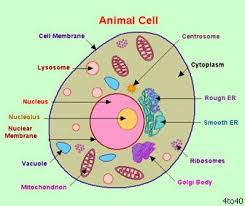 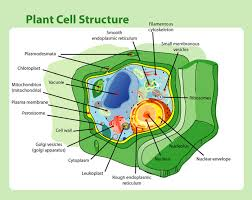 Molecular Biology:Most of your cells must have the ability to reproduce themselves. The directions for this reproduction is carried in your chromosomes(in the nucleus) on genes in the form of DNA. Most of your cells divide in a process called Mitosis. This process allows you to grow and repair. This process is also how simpler unicellular life reproduces. It is asexual reproduction in that case because each cell divides into an exact copy of the original parent cell. When your muscle(or any cell) cells go through Mitosis they produce 2 daughter cells just like the original cell with the same chromosomes.Meiosis occurs only in sex cells. It is used in sexual reproduction with 2 parents giving 1/2 the genetic information. Each cell produces 4 cells with 1/2 the chromo.
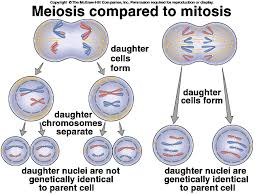 Molecular Biology:Your body systems work together and depend on each other:Nervous, digestive, circulatory, respiratory systems Foods supply nutrients. A good variety of nutrients is best. Carbohydrates and lipids supply us with energy and proteins are used for growth and repair.Consuming more calories than you use will cause you to be overweight causing damage to your heart and other health problems.Regular exercise helps you maintain your weight and establish overall health.Chemicals in tobacco can be toxic and carcinogens(cause cancer) and usually cause addiction.Drugs can be good(medicines) or bad(when used to manipulate the nervous system and cause damage)
Microbiology: Microorganisms that cause diseases are called pathogensexamples: parasite, bacteria, virus, fungiParasitic diseases: african sleeping sickness, worms, malariaBacterial diseases: cholera, salmonella, pneumonia, typhoid fever, lyme disease, tetanus, tuberculosis, strep throat, leprosy can often be cured by antibiotics Viruses: smallpox, yellow fever, chickenpox, measles, AIDS, influenza, common cold, some cancers(HPV) are all caused by viruses. They are not living because they cannot reproduce without your cells. Go through the lytic cycle and can be dormant for years. Antibiotics DO NOT WORK but can help symptoms. Vaccinations are used to stop viruses.Fungi: athlete's foot, ringworm, molds cause respiratory problems
Microbiology:Pathogens are passed from person to person in several ways: air, contact(touch), object to object, animals, food and water, vectorplants and animals can be also be affected by diseasesinfectious diseaseepidemic - outbreak that affects lots of people in an area.pandemic - epidemic that spreads over a large area, global.To prevent disease: good hygiene, wash your hands, cover mouth when you sneeze, hands away from face, kill the pathogens with antibiotic(bacteria) or vaccine(virus)
Biotechnology:Biotechnology is manipulation of living things to make useful products.Genetic Modification - gene splicing, knowing the genome and changing the sequence of the bases.DNA fingerprinting - identifying someone by using their DNA sequencing.Cloning - creating organisms that are an exact genetic copy of another. Nucleus of a cell replacing an egg cell nucleus and implanting in the uterus of the mother.Bioremediation - using bacteria to clean up the environment. clean up oil, toxic waste(cyanide in water), landfillsRisks or ethics(just because we can doesn't mean we should.) There are good(benefits) and bad(risks) results from biotechnology.
Ecology: Ecosystems living(biotic) and nonliving(abiotic) parts of an environment living together. Can be terrestrial, freshwater, or marineHabitat is where something lives and a niche is its role in the habitat.Limiting factors include food, space, water, soil, air species --create-- populations---create---communitiesAll things in an ecosystem interact with one another.Producers=Autotrophs       Consumers=Heterotrophs all food webs start with producers and end with decomposersfood chains and food web: the lower levels have the most energy and energy is lost with each level. It takes many producers to maintain the life above it.   trophic levels    *aquatic & terrestrial are the 2 types, they often intersect Law of conservation of matter - carbon, nitrogen, water are cycled through the environment.
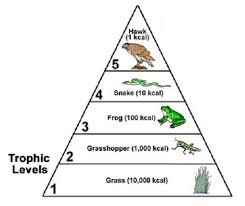 Ecology: Food Webs and Energy
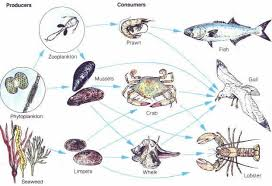 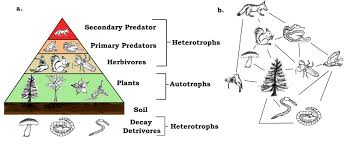 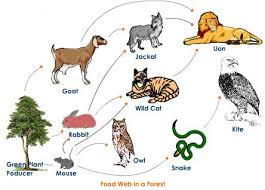 Aquatic and Terrestrial Food webs depend on each other and are often combined.
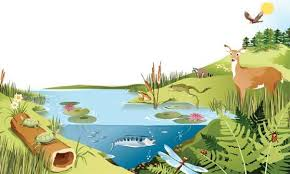 Carbon, like water is cycled through the environment
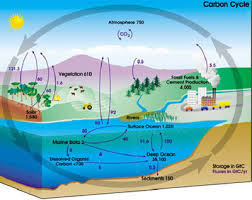 Nitrogen, like water, is cycled through the enviroment
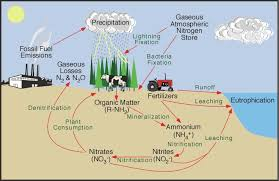 Ecology: Relationships in ecosystemsCompetition occurs in ecosystemsSome populations easily coexistSome populations show cooperative behaviorPredation - predator/prey relationships Symbiotic relationships(close)   mutualism - both benefit - ants/acacia tree   commensalism - one benefits the other unaffected - shark/pilot fish   parasitism - one benefits at the others expense - fleas, ticks, leeches, tapeworms, mistletoe on their host
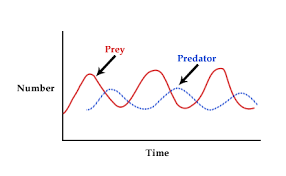 Hydrology:
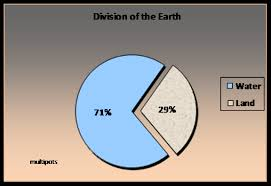 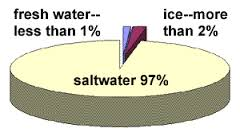 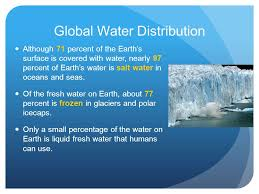 Hydrology: there is no new water, it is continuously being recycled by the water cycle. (Hydrologic Cycle)
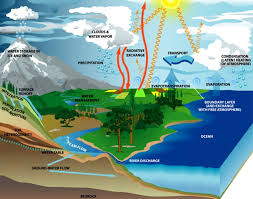 Hydrology: Hydrosphere – water in, on, and around the Earth.97% of all water is salty, only 3% is fresh(2/3 of that is ice!)Groundwater, rivers & lakes, and atmosphere hold the rest. *Aquifer - rock layer that collects water *water table is upper zone of saturation and lower zone of unsaturation. *surface water includes runoff and will contain chemicals because water is a solvent.(fertilizers, oil, animal wastes)Watersheds (River Basins) 17 in NC. Separated by divides- areas on higher elevation. Cape Fear is the largest. Savannah is the smallest in NC.Tar Pamlico River Basin drains water from Franklin County. Water flows downhill and will ultimately drain to an ocean.
Hydrology: NC River Basins
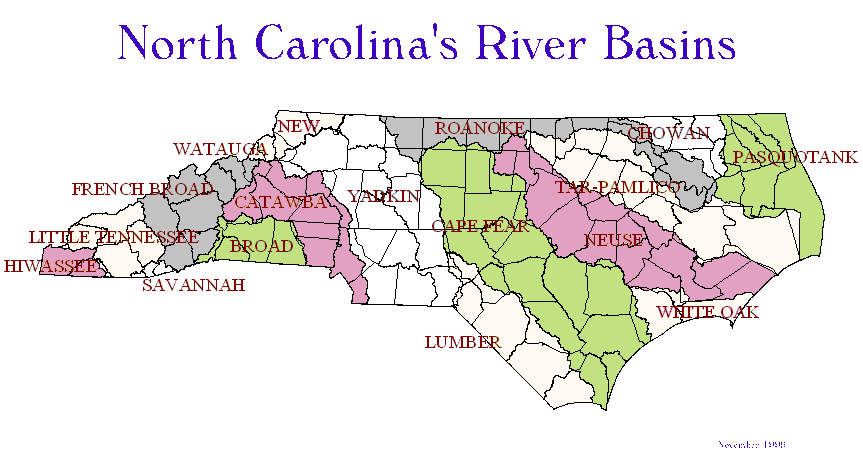 Hydrology:Water has special properties: Water is polar. as the atoms of hydrogen and oxygen combine the end near the H is more negatively charged and the end near the O is positively charged. These different charges make create special properties like: cohesion: water sticks to itself and forms droplets.(surface tension) adhesion: water sticks to other things like your skin, plants, or  small spaces(capillary action) universal solvent: water dissolves things within your body, in and on the Earth's crust, in nature. high specific heat: it heats up slowly and cools down slowly. Helps create a livable Earth environment and helps us maintain or body temperatures. density: has a density of 1g/ml so anything less than a density of 1 floats and greater than 1 sinks. heat of vaporization: evaporates off of the surface of the ocean to allow the water cycle to continue and be "refueled".
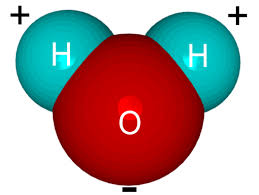 Hydrology: Earth’s Oceans Cover 71 % of Earth's surface and because of water's high specific heat this helps keep temperatures on Earth from changing drastically as it rotates on its axis.Features: Continental Shelf, Abyssal plain, mid-ocean ridge, etc.Salinity is ...   3.5% sodium chlorideOceans cycle water, nitrogen, carbon dioxide and oxygen.Ocean Resources: seafood like fish, shrimp, crabs, oysters, scallops minerals – magnesium, oil(destroys ocean life if spilled) and natural gas tourism: large part of the economy in some states. Economic trade-offs involve us caring for the environment as well as profiting for the states economy. Problems: overfishing, pollution, global warming stopping currrents.
Hydrology: Oceans
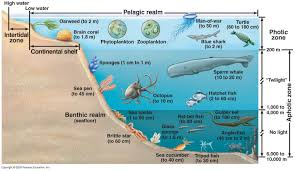 Hydrology: All food webs and chains begin with producers. Producers in the ocean(phytoplankton) give us most of the oxygen for our atmosphere.*Upwellings are currents that bring nutrient rich cold water up from the ocean floor.3 regions: Shore Open Ocean Deep Ocean - chemosynthesis takes place because of lack of sunlight. Special ecosystems-hydrothermal vents, cold seepsStudying the ocean floor is difficult. Using vessels with humans is dangerous and expensive. Satellites are helpful for the big picture and sonar is used to smaller areas.Estuaries: fresh and salt water mix, protected by land and grasses, nurseries. Very fragile and important and because we live so close to them we often can damage them.
Hydrology: EstuariesEstuaries: fresh and salt mix, *lots of plants because of shallow water(all photic zone)*nutrient richprovide food and protection for *young life: good nursuries.*plants and animals there help stop erosion and filter water.*greatly affected by human pollution
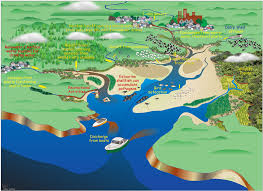 Hydrology: Water Pollutionpollutant - anything that can cause harm to the environment.point -source pollution - pollutants from a specific site.non point source pollution - "runoff", difficult to identifyEutrophication: too many nutrients(often from fertilzers and animal wastes) in the water causing algal bloom. Problems: block sunlight, as it uses nutrients in water it begins to die and decomposers increase to break it down. They use up DO.Groundwater is polluted by runoff as it drains and seeps, infiltrates, or percolates into the ground.*What can we do? Maintain cars, fertilize less or at the proper time.
Hydrology: Healthy waterLaws protecting Water Quality *Clean Water Act of 1972 - surface waters in lake/river *EPA - Sets and enforces standards *The Safe Drinking Water Act of 1974 - sets standards *The U.S. Marine Protection, Research, and Sanctuaries Act of 1972 *The 1990 Oil Pollution Act - double hulls by 2015*INDICATORS use to test for health of a body of water. Physical: temperature, turbidity(cloudiness) Chemical: DO, pH, nitrate/phosphate levels(fert. runoff), salinity(for ocean water) Biological: bioindicators-the living things such as fish(trout), plants, algae, insects, macroinvertebrates(larvae)*Wetlands, marshes and vegetative buffers on stream banks help to filter and clean water. *DO levels are the single most important indicator and the one that kills aquatic life the fastest.
Hydrology: Water treatment and Wastewater (Sewage) TreatmentWater treatment plants clean water before it comes to your house to use. Important steps:Filtration, Coagulation( sticky flocs collect and      >>>>>>>>>>>> clean wastes and then sink), chlorination(tokill microorganisms) and fluoride for dental health is added.Wastewater or sewage treatment plants: these plants treat dirty used water from homes and towns so that it can be returned to a stream,river, or lake. Primary treatment – cleans and     >>>>>>>>>>>>>filters out large waste and gravity causes it to settle to the bottom to be removed. Secondarytreatment filters water through gravel and sandwhile bacteria is added to breakdown harmful substances(bioremediation). Chlorine is again addedbefore it enters the water cycle again.
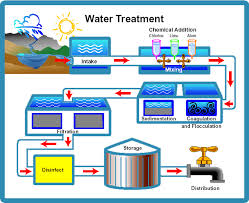 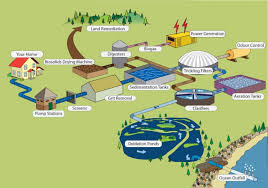 Evolution and Genetics: Earth’s HistoryPlate TectonicsLithosphere(rocky crust) moves on the asthenosphere(liquid rock), tectonic plates, plate boundaries *2 types of crust: continental(thicker) & oceanic(thinner, but more dense)3 types of rock: Sedimentary - layers, can have fossils Igneous - from magma/lava, too hot for many fossils Metamorphic - heat and pressure, too hot for many fossilsFossils - preserved plant and animal remains. Some represent things that are extinct. Fossils: 5 types - *Petrified:  minerals replace the living matter.                              *Mold & Casts: mold or a mineralized copy.                              *Carbonized: carbon layer shows parts(is an imprint)                              *Trace: footprints, tail drag(these tell about activities of the animal)                              *Preserved: in ice, amber, tar(La Brea tar pits)(contains most of the organism)
Evolution and Genetics: Ice cores - as water freezes it traps the gases of the atmosphere. This allows scientist to learn about the atmosphere at those times.Geology studies earth's history, processes, and structures *Absolute dating(age in years) uses radioactive elements with a predictable half-life.(parent/daughter material) *Relative dating - age of something in comparison to something else. *Law of Superposition(used in relative dating, in undisturbed rock layers the oldest layers are on the bottom), disconformity(fault, intrusion, folding, tilting)unconformity(missing layers from erosion or nondeposition)*Index fossils - lived in a well defined time period and are used to date
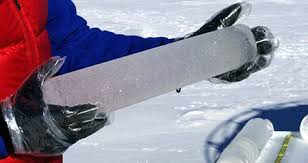 Evolution and Genetics: Earth’s history can be seen on the Geologic Time Scale
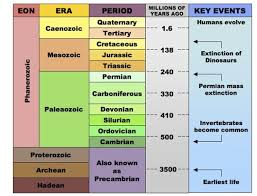 Evolution and Genetics:Geologic Time Scale - organizational tool. Eon -> Era -> Period -> Epoch (longest to shortest)Time periods usually change because of the mass extinction of things - usually believe to have been caused by a great change in the atmosphere or environment(asteroid, comet, some catastrophe)In order for a species to survive it must be able to adapt to changes in its environment.Genetic variations in a species are good because it can increase its chances for survival when their environment changes.   *structural - changes in the organism's body, thorns, camo   *physiological - how body functions - body temp./young inside, body makes toxins   *behavioral - recognize predators, build a nest, Sexual reproduction allows for genetic variations- you look a little different than your brothers and sisters.(except identical twins)
Evolution and Genetics:Mutations are changes in the chromosomes or genes. They add genetic variations. They can be good, bad or have no effect.  If it is a beneficial phenotype then those organisms will reproduce and spread the genes for the mutation.Natural selection - survival of the fittest. Whatever can adapt best to its environment and changes will live. Charles DarwinEvidence of Evolution: *law of superposition and the fossil record.*theory of plate tectonics - continental drift: supported  by the look of coastlines, similar fossils, & geological formations like mountains. Pangaea to our continents today.*Biological Evolution – what scientists use to determine if species could be related or have a common ancestor.       Homologous structures - body parts of different organisms that have a similar structure, but not necessarily a similar functions. (this supports a common ancestor)       Analogous structures - body parts that have similar functions, but not similar structure. (does not support a common ancestor)       Vestigial structures - body part that does not seem to play a role in the body functions of an organisms (appendix in humans) (supports a common ancestor)        Embryology - early stage of organisms look similar(supports a common ancestor)
Evolution and Genetics:Homologous: same structure, can have a different function. May share a common ancestor.(homo means same)Analogous : same function, different structure. May not a common ancestor. (an means not)Embryology: embryos look very similar as the species begin to form. May share a commonancestor.
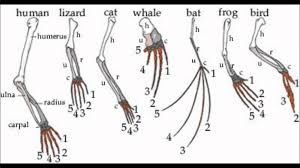 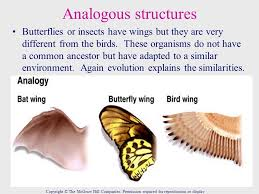 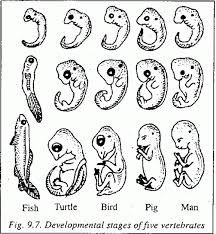 Evolution and Genetics: How are different species classified and organized? Taxonomy - branch of life science that names and groups organisms.  Levels of classification: Domain - Kingdom - Phylum - Class - Order - Family - Genus - SpeciesThe 6 kingdoms are divided by the type of cell that they are made out of: *Eubacteria(true bacteria) and *Archaebacteria(extremophiles)         both are made of prokaryotic cells. (no nucleus, no membrane bound organelles) *Protista(ameoba, paramecium, euglena)made of eukaryotic cells *Fungi(atheletes foot, ringworm, mold, yeast)made of eukaryotic cells *Plantae(producers/autotrophs), and *Animalia(animals, consumers/heterotrophs) are made of eukaryotic cells. (have a nucleus and membranes on organelles
Evolution and Genetics: another tool or organization Dichotomous keys: tool used to identify trees, wildflowers, mammals, reptiles, rocks, fish, etc. These examples are very simplistic, but they give you an idea.
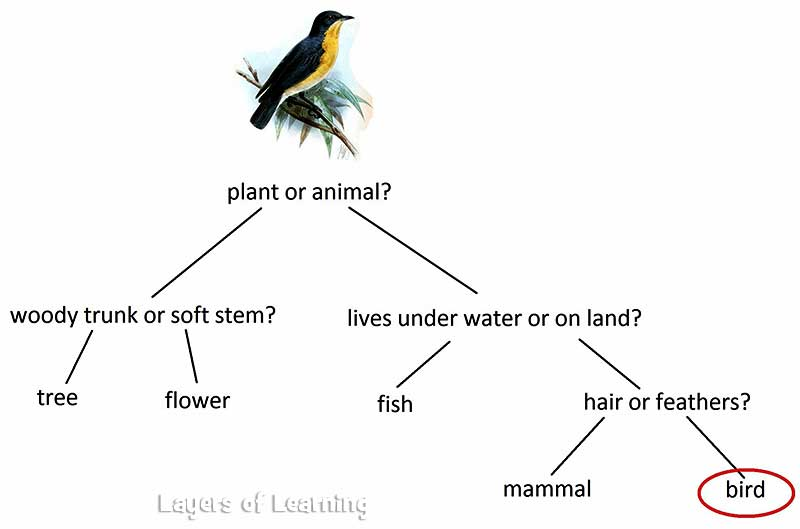